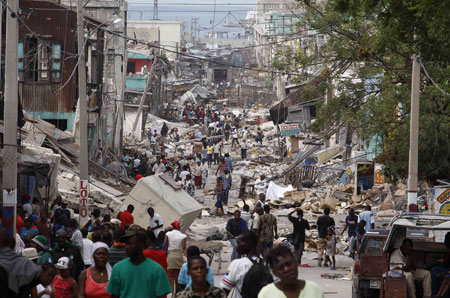 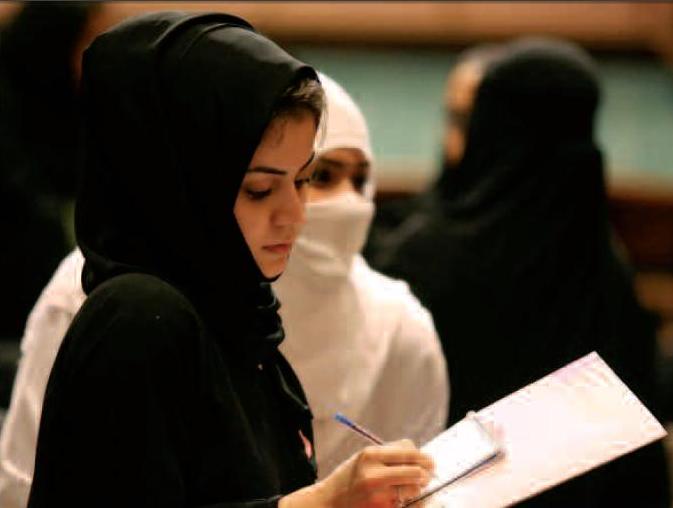 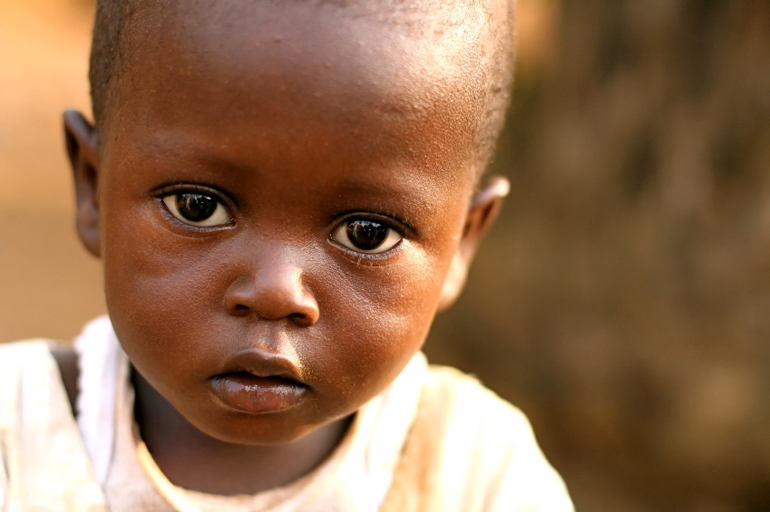 Show me
How can I survive in this evil world?
Finding the Answers
Man’s Answers
Self 

World
Finding the answers
Man’s Answers
God’s Answers
Self 

World 

Idols
Faith (2:4)
Surviving by Humble Faith (Hebrews 10:35-39)
But the righteous will live by his faith.
Finding the answers
Man’s Answers
God’s Answers
Self

World 

Idols
Faith (2:4)

Knowledge (2:14)
Light of God’s Glory (2 Corinthians 4:3-6)
For the earth will be filled with the knowledge of the glory of the LORD, as the waters cover the sea.
Finding the answers
Man’s Answers
God’s Answers
Self 

World 

Idols
Faith (2:4)

Knowledge (2:14)

Reverence (2:20)
Seeing the Awesome God(Ephesians 2:19-22)
The LORD is in His holy temple. Let all the earth be silent before Him.
Habakkuk’s strength
Yet I will exult in the LORD, I will rejoice in the God of my salvation. The Lord GOD is my strength, and He has made my feet like hinds' feet, and makes me walk on my high places. ~Habakkuk 3:18-19